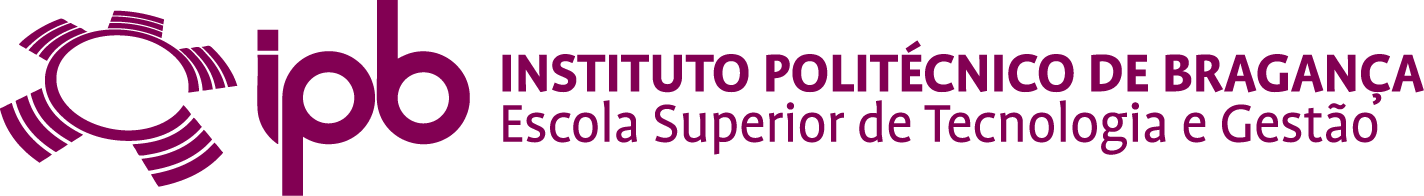 Responsabilidade Social Corporativa
Cristiana do Nascimento, nº17101
Nuno Santos, nº23984
Rita Rodrigues, nº16711
Nas últimas décadas, tem-se assistido a um aumento no desequilíbrio na distribuição de rendimentos. Se por um lado há uma parte em que a riqueza é a palavra de ordem, noutras partes a miséria vitimiza as populações.
Foi neste contexto que surgiu uma nova linha de pensamento e acção, fundamentada na mudança de valores e no desenvolvimento sustentável. 
Surgiu então o conceito de Responsabilidade Social da Empresa, impulsionado também pela cada vez maior globalização que permite uma mais fácil comparação entre as políticas que são seguidas pelas empresas, mesmo que se localizem em sítios diferentes. 
Uma empresa que seja socialmente responsável deve seguir a política dos três P’s, regulando a sua gestão por objectivos ligados aos Proveitos, ao Planeta e às Pessoas.
Responsabilidade Social Corporativa
A definição mais ampla de RSC está relacionada com o que é (ou devia ser) a relação entre as corporações, os governos dos países e os cidadãos. Numa forma mais localizada, RSC define a relação entre a empresa e os cidadãos da área em que a empresa opera. Outra possibilidade de caracterização do que é a RSC passa pela relação entre a empresa e aqueles que detêm partes dela (stakeholders).
Responsabilidade Social Corporativa
O princípio da RSC passa pelo contrato social existente entre os participantes na empresa e a sociedade. Neste contrato a empresa assume um compromisso perante as outras partes constituintes da sociedade, em troca de contrapartidas. Porém, convém recordar que a responsabilidade social também pressupõe que esta se estende para o futuro e para os futuros membros da sociedade.
Responsabilidade Social Corporativa
Torna-se assim inegável de que as empresas são parte integrante da sociedade, sendo que as suas acções têm impacto no seu ambiente externo, existindo mesmo quem defenda que tais impactos deveriam ser contabilizados. Mas esta ideia de contabilizar a performance social de uma empresa encontra resistências junto de quem nela investe, pois estamos a falar de levar a cabo actividades não lucrativas que em nada contribuem para os dividendos e para a performance de mercado da empresa, o que leva muitos dos accionistas a não serem apoiantes desta medida. Friedman considera que os negócios têm apenas uma responsabilidade social, que é usar os recursos e desenvolver actividades com o objectivo de aumentar os lucros. Já a corrente contrária, é da opinião de que as empresas devem ter uma componente social, que deve servir os propósitos públicos.
No que respeita aos princípios que norteiam as actividades de RSC eles são geralmente três:

 Sustentabilidade
 Responsabilidade
 Transparência.
Sustentabilidade
Diz respeito à preocupação com o efeito que as opções tomadas no presente poderão ter no futuro. Se os recursos forem utilizados hoje então já não estarão disponíveis no futuro, o que se pode revelar preocupante, caso os recursos sejam finitos, o que levantará questões no futuro sobre a necessidade de alternativas para cobrir a falta desses recursos. Adicionalmente, a escassez de um recurso tornará as unidades restantes do mesmo mais caro de adquirir, o que provocará um aumento dos custos operacionais da empresa. Assim, estes efeitos devem ser levados em conta, não apenas para efeitos de medida dos custos e do valor criado no presente, mas também para assegurar o futuro da actividade.
Responsabilidade
Consiste no reconhecimento da empresa de que as suas acções afectam o ambiente externo e deve ser responsável por tais efeitos. Isto exige que os efeitos sejam quantificados, para que possam ser comunicados às partes envolvidas, o que implica que a empresa reconheça que faz parte de uma grande rede social e que tem responsabilidades para com todos os elementos dessa rede e não apenas para com os seus donos. A responsabilidade leva assim à necessidade do desenvolvimento de medidas de performance ambiental e da divulgação das actividades da empresa, que deve ser perceptível para todas as partes envolvidas, fiável em termos da medida e representação do impacto e comparável no tempo e entre empresas. Porém, existe o problema de não haver muitas formas de medir o impacto, o que acaba por ser benéfico para a empresa, já que a falta de critérios de comparação acaba por aliviar um pouco a empresa de mostrar serviço nesta área.
transparência
A transparência, por sua vez, significa que o impacto das acções da empresa pode ser verificado através dos seus relatórios. A transparência é particularmente importante para quem está de fora da empresa, já que estes não têm o mesmo nível de informação daqueles que pertencem à empresa.
O que se observa hoje em dia é que as empresas mudaram a sua atitude. Se antes as suas preocupações se centravam nos lucros tal não acontece hoje em dia, em que a responsabilidade social conquistou a sua quota de atenção, muito por culpa da opinião pública, sem dúvida, que nos últimos anos desenvolveu uma crescente preocupação para com as questões sociais e ambientais. As empresas perceberam que a responsabilidade social é um factor chave na sua estratégia de competitividade, que não pode de modo algum ser ignorada, já que pode representar uma vantagem relativamente aos seus concorrentes.
O exercício da cidadania empresarial tem por trás o pressuposto de que a empresa deve ter uma actuação eficaz em duas dimensões: uma é a gestão da responsabilidade social interna, que se dirige para o interior da empresa, ou seja, os seus empregados e os seus dependentes, em que o objectivo é aumentar a sua motivação, para que haja um melhor desempenho, ganhando assim em produtividade. 
Exemplos deste tipo de dimensão são os programas de assistência médica para trabalhadores e família ou os programas de melhoria de habilitações dos empregados A outra dimensão é a responsabilidade social externa, que se centra na comunidade próxima, em que a empresa se encontra inserida. Esta pode incluir doações de equipamentos ou o patrocínio de projectos sociais.
Empresas que eventualmente deixem de cumprir estas suas obrigações acabam por perder o seu capital de responsabilidade social e a sua credibilidade perante o público, vendo a sua imagem e reputação prejudicadas. 

Mas se a responsabilidade social for assumida de forma inteligente pela empresa, tal pode contribuir de forma decisiva para o aumento da sustentabilidade e a melhoria do desempenho empresarial.
Os efeitos positivos que daqui podem advir resultam num clima de simpatia para com a imagem da empresa e numa reputação de empresa comprometida com a busca de soluções para os problemas sociais da comunidade. Os produtos e a marca da empresa ganham uma notória visibilidade e aceitação, o que faz com que os consumidores sintam orgulho em adquirir aqueles produtos, os fornecedores queiram trabalhar com aquela empresa e os funcionários se sintam mais motivados para trabalhar na empresa. O investimento social é assim considerado tão importante para os negócios como o preço e a qualidade do produto, permitindo assim conquistar uma imagem fortalecida e potenciar a marca.